Tiết: 45 
Bài 48: ĐA DẠNG CỦA LỚP THÚ (t1)
Sự đa dạng của lớp thú
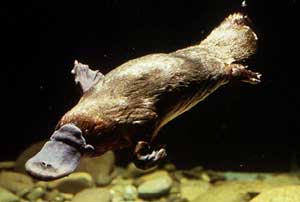 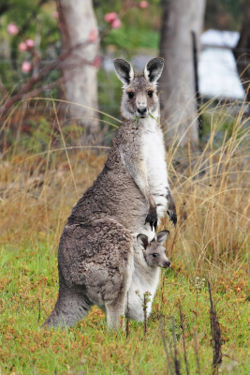 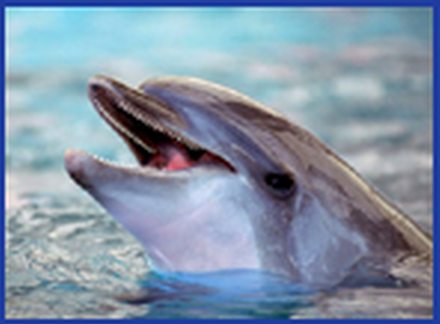 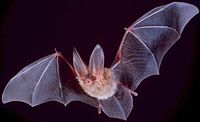 Sự đa dạng của lớp thú
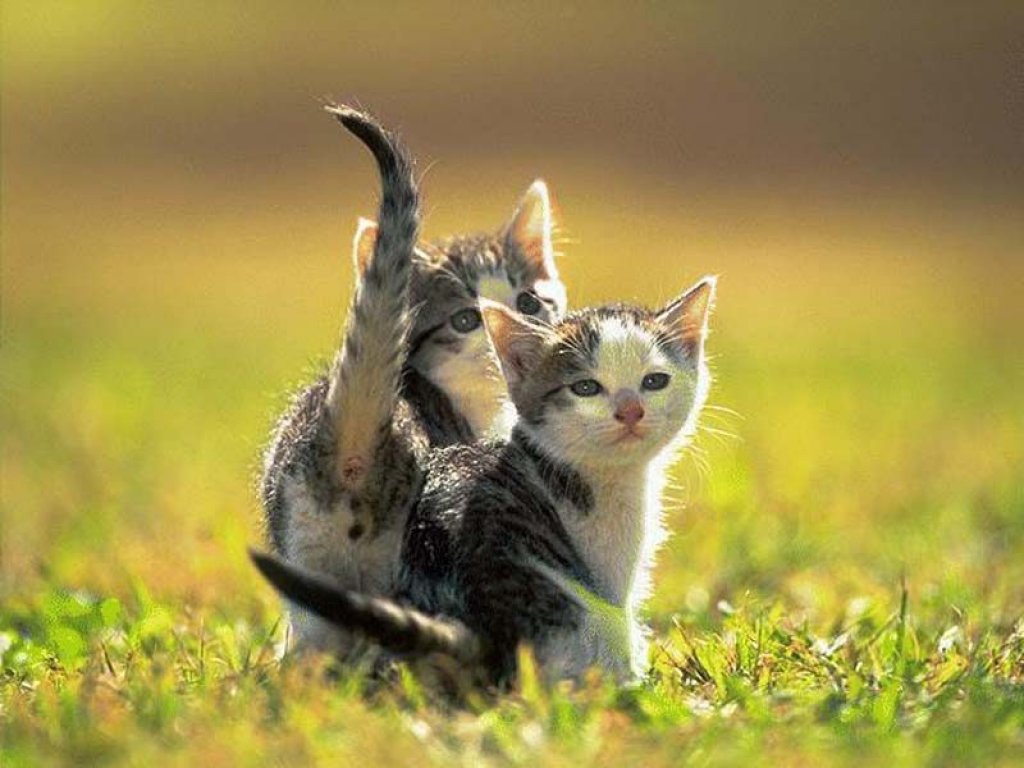 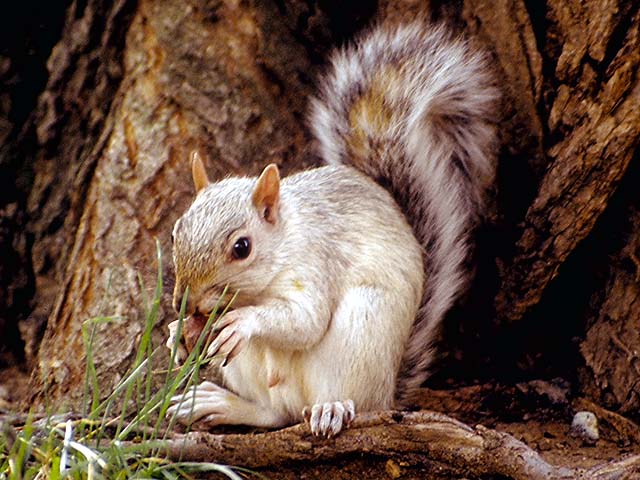 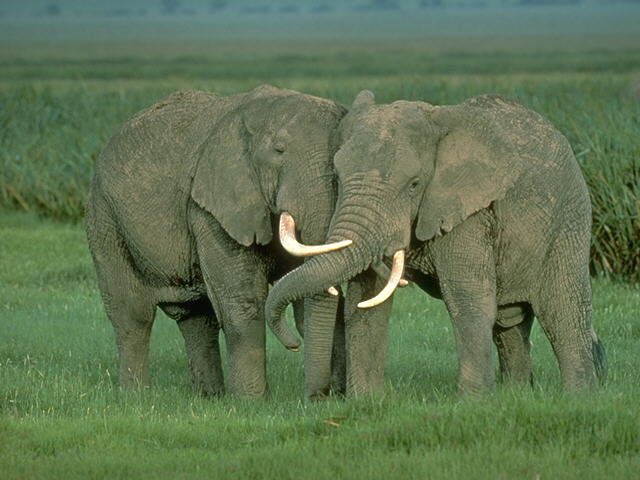 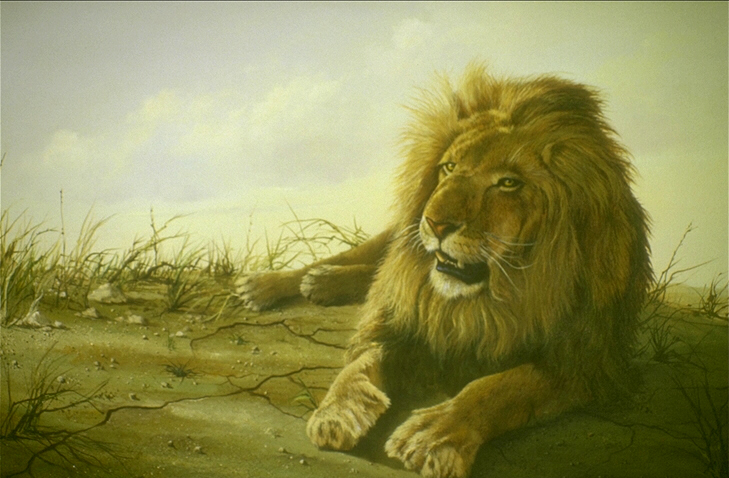 Sự đa dạng của lớp thú
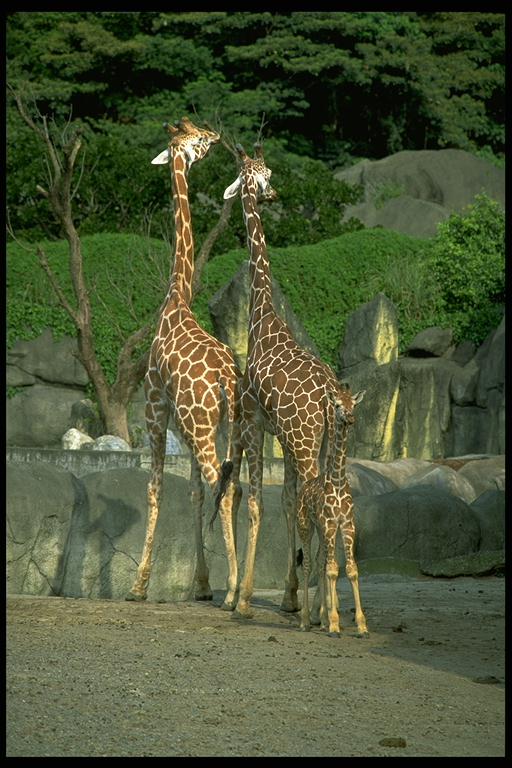 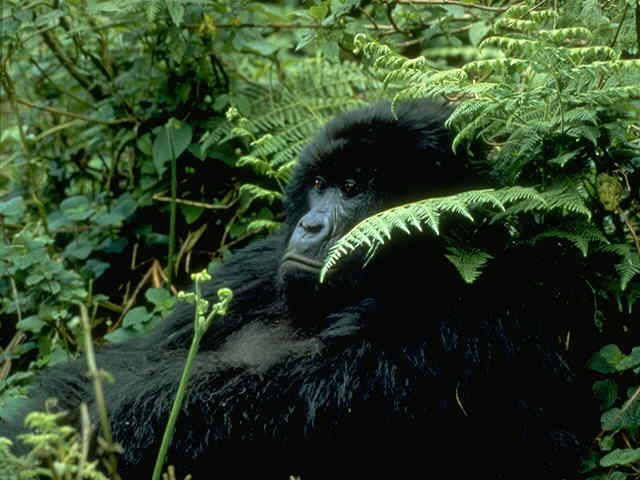 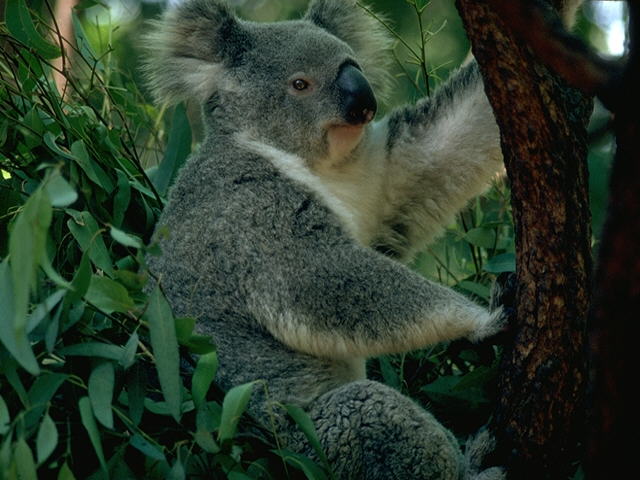 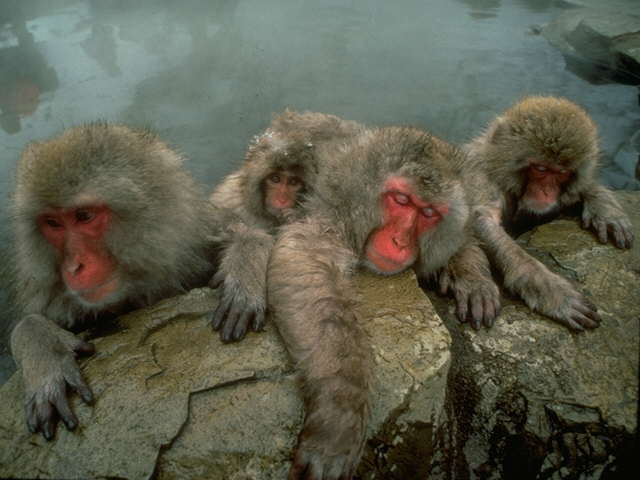 NỘI DUNG
Tiết 45 Bài 48: ĐA DẠNG CỦA LỚP THÚ: BỘ THÚ HUYỆT , BỘ THÚ TÚI
I. Đa dạng lớp thú
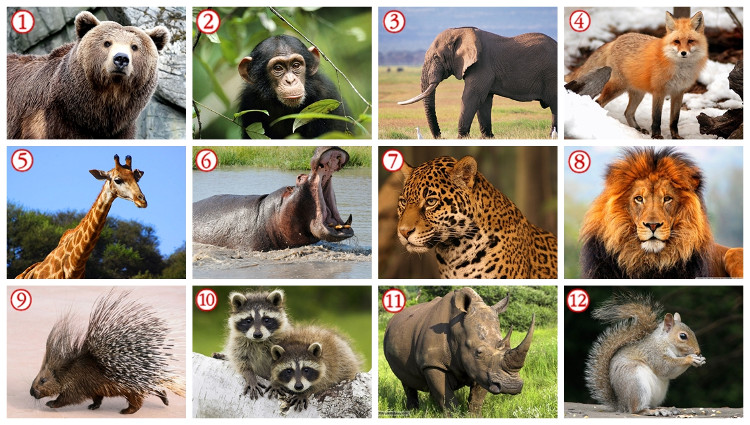 Ở Việt Nam có 275 loài
26 bộ
Khoảng 4600 loài
Dựa vào các thông tin trên, theo em sự đa dạng của lớp thú được thể hiện ở đặc điểm nào?
Lớp thú có số lượng loài rất lớn, sống ở khắp nơi.
Giới thiệu một số bộ thú quan trọng
Bộ thú huyệt
Đại diện: Thú mỏ vịt
Thú đẻ trứng
Lớp thú 
(có lông mao, 
có tuyến sữa)
Con sơ sinh rất nhỏ, nuôi trong túi da ở bụng mẹ
Bộ thú túi
Đại diện:
Kanguru
Thú đẻ con
Con sơ sinh        phát triển
     bình thường
Các bộ thú còn lại
Tiết 45 Bài 48: ĐA DẠNG CỦA LỚP THÚ: BỘ THÚ HUYỆT , BỘ THÚ TÚI
I. Đa dạng lớp thú
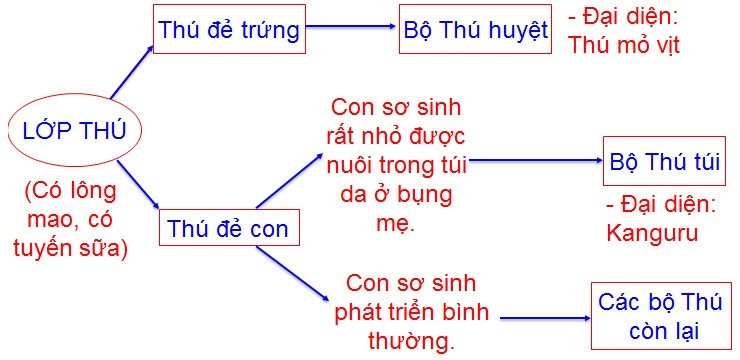 Quan sát sơ đồ trên, theo em người ta phân chia lớp thú dựa trên đặc điểm cơ bản nào?
Dựa vào đặc điểm sinh sản. Ngoài ra, khi phân chia người ta còn dựa vào điều kiện sống, chi và bộ răng.
Tiết 45 Bài 48: ĐA DẠNG CỦA LỚP THÚ: BỘ THÚ HUYỆT , BỘ THÚ TÚI
I. Đa dạng lớp thú
Giải thích vì sao lớp thú rất đa dạng nhưng vẫn thống nhất?
Lớp thú rất đa dạng nhưng vẫn có sự thống nhất vì chúng đều có lông mao và có tuyến sữa.
Kết luận được gì về sự đa dạng của lớp thú?
- Lớp thú có số lượng loài rất lớn, sống ở khắp nơi.
Phân chia lớp thú dựa trên đặc điểm sinh sản, bộ răng, chi, …
Lớp thú rất đa dạng nhưng vẫn có sự thống nhất vì chúng đều có lông mao và có tuyến sữa.
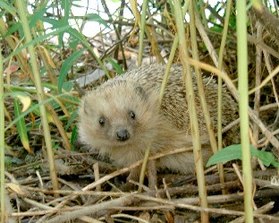 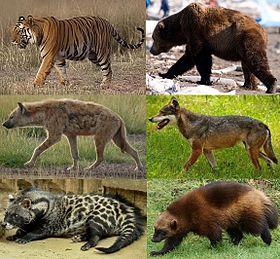 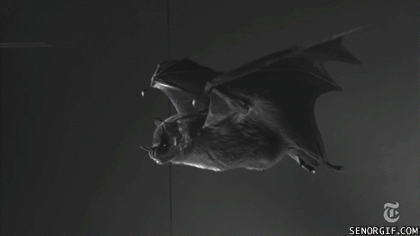 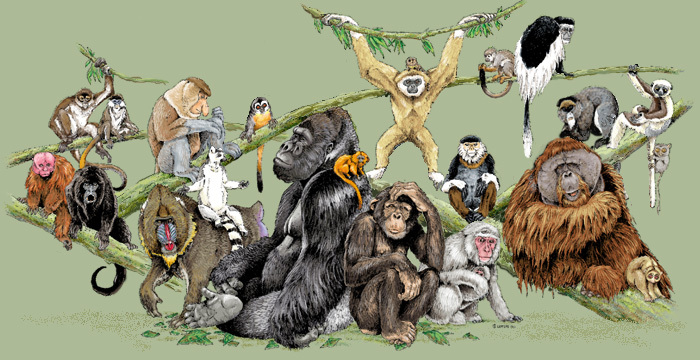 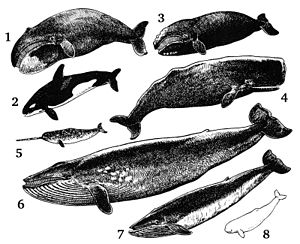 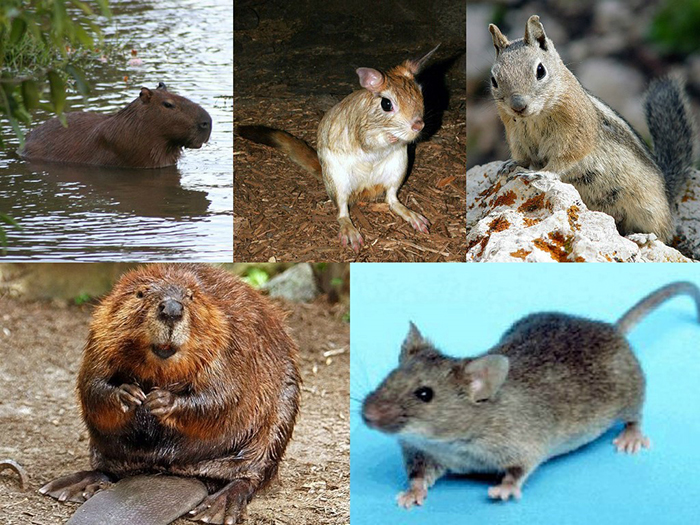 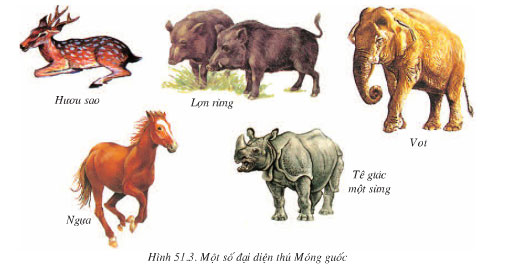 I. Bộ thú huyệt
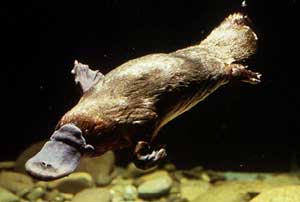 Đại diện: Thú mỏ vịt
Hình ảnh về thú mỏ vịt
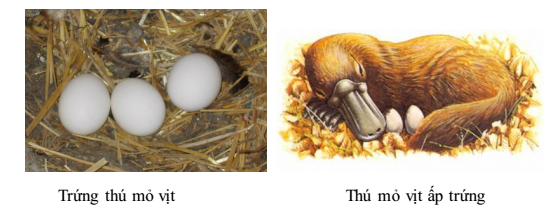 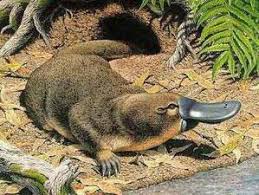 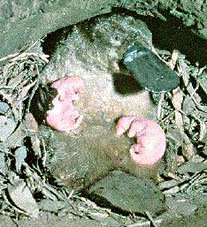 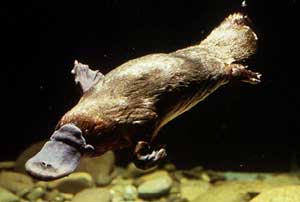 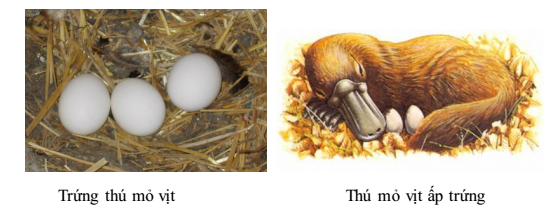 Câu 2.Tại sao thú mỏ vịt con không bú sữa mẹ như chó hay mèo con?
Câu 3. Thú mỏ vịt có cấu tạo nào phù hợp với đời sống bơi lội ở nước?
Câu 1. Tại sao thú mỏ vịt đẻ trứng mà được xếp vào lớp thú?
Có lông mao
Có tuyến sữa
- Chân có màng bơi
- Chưa có núm vú
- Đẻ trứng
Chứng tỏ: thuộc lớp thú
Đặc điểm thích nghi
Thú bậc thấp
13
I. Bộ thú huyệt
- Đại diện: Thú mỏ vịt
- Đời sống: Vừa ở nước ngọt vừa ở cạn 
- Cấu tạo: có mỏ dẹp, bộ lông rậm, mịn, không thấm nước, chân có màng bơi, chỉ có tuyến sữa chưa có núm vú.
- Tập tính: đẻ trứng và nuôi con bằng sữa
II. Bộ thú túi
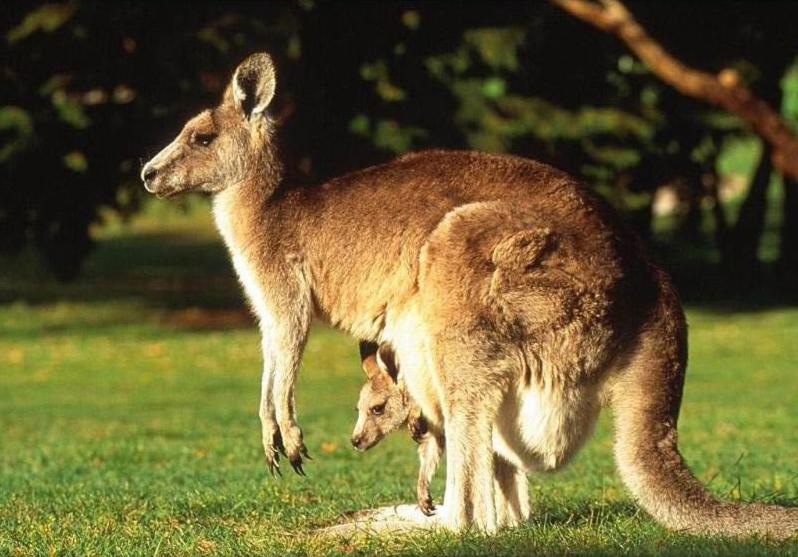 Đại diện: Kanguru
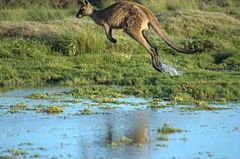 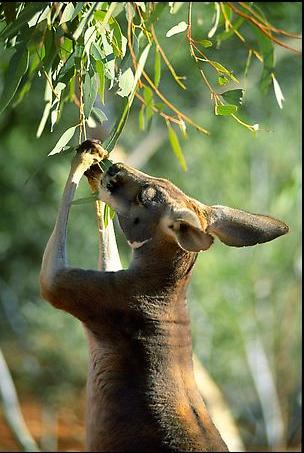 Hình ảnh về kanguru
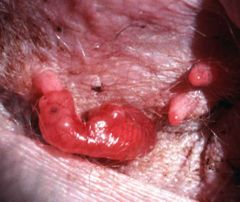 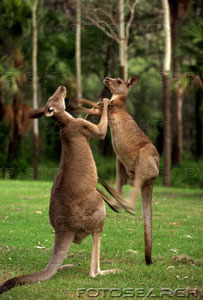 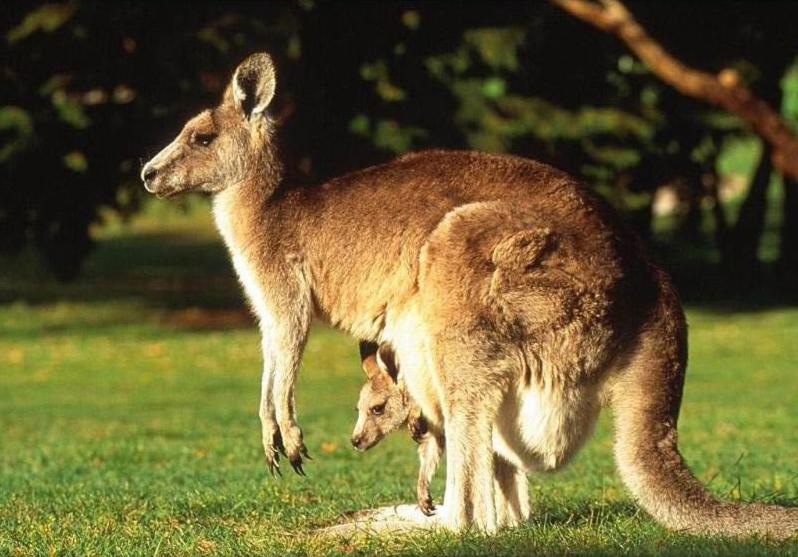 ?Câu 1: Kanguru có cấu tạo như thế nào để phù hợp với lối sống chạy nhảy trên đồng cỏ?
?Câu 2: Tại sao Kanguru con phải nuôi trong túi ấp của mẹ?
? Câu 3: Túi ấp có ý nghĩa và tác dụng như thế nào đối với sự phát triển của con non?
-Túi ấp bảo vệ, nuôi dưỡng con non
- Con rất nhỏ
2 chân sau to khỏe
Đuôi to dài giữ thăng bằng
II. Bộ thú túi
- Đại diện: Kanguru.
- Đời sống: sống ở đồng cỏ
- Cấu tạo: Có chi sau lớn khỏe, đuôi to dài, vú có tuyến sữa
- Tập tính: đẻ con và nuôi con bằng sữa, con non nhỏ nuôi trong túi da trước bụng
18
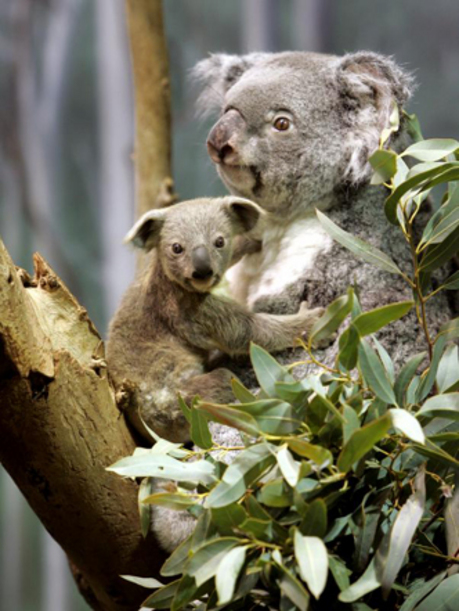 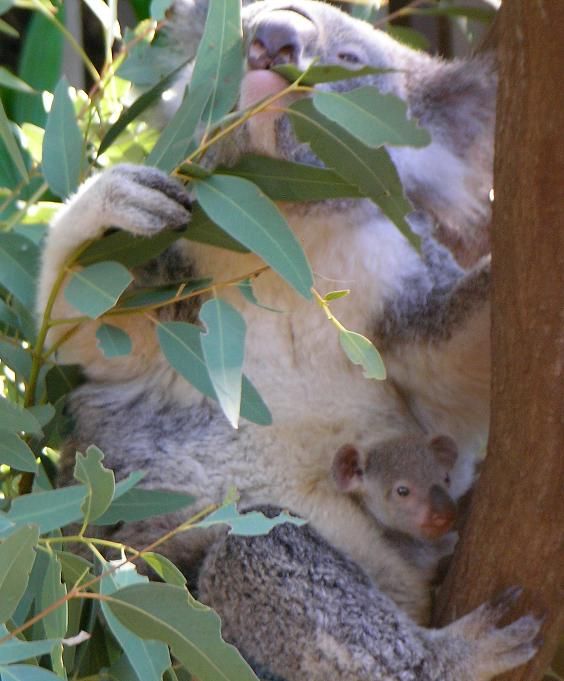 Koala hay còn gọi là Gấu túi
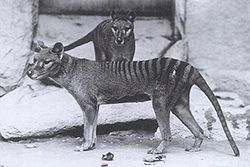 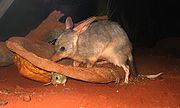 Chó sói túi
Chuột đất túi
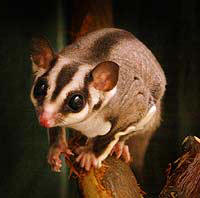 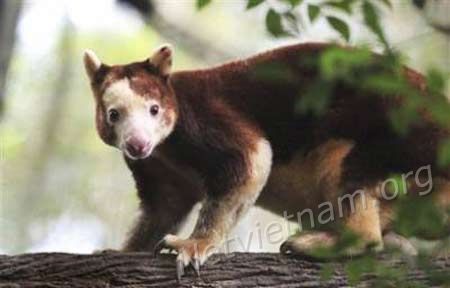 Chuột túi
Sóc túi
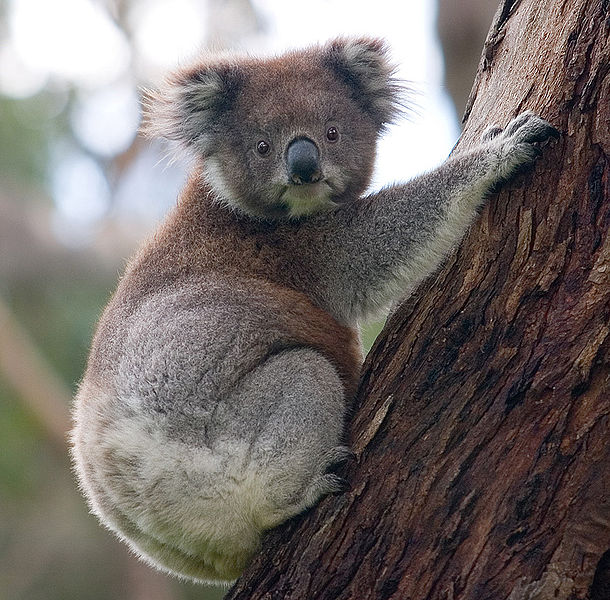 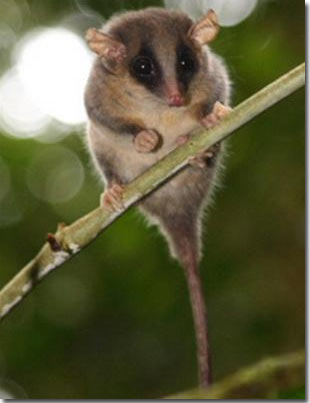 GẤU TÚI (koala)
THÚ ÔPÔT
(LOÀI THÚ CÓ TÚI NHỎ NHẤT)
Kiểm tra đánh giá
Câu 1: Thú mỏ vịt được 
xếp vào lớp thú vì:
a.Cấu tạo thích nghi với 
    đời sống ở nước
b. Nuôi con bằng sữa
c. Bộ lông dày giữ nhiệt
d. Chân có màng bơi, đẻ trứng
Câu 2: Tập tính của thú mỏ vịt
a. Sống ở cạn		
b. Sống ở nước
c. Vừa sống ở nước, cạn; 
   đẻ trứng làm tổ bằng lá cây mục
d. Câu a và b đúng
Câu 3: Con non của Kanguru 
phải nuôi trong túi ấp là do:
a. Con non rất nhỏ chưa 
    phát triển đầy đủ
b. Con non đã biết bú sữa
c. Con non chưa biết bú sữa
d. Thú mẹ có đời sống chạy nhảy
Câu 4: Cách sinh sản của Kanguru như thế nào?
a. Đẻ trứng
b. Con non rất yếu phải nhờ 
    động vật khác nuôi
c. Con sơ sinh to tự đi kiếm ăn
d. Con nhỏ, nuôi trong túi da
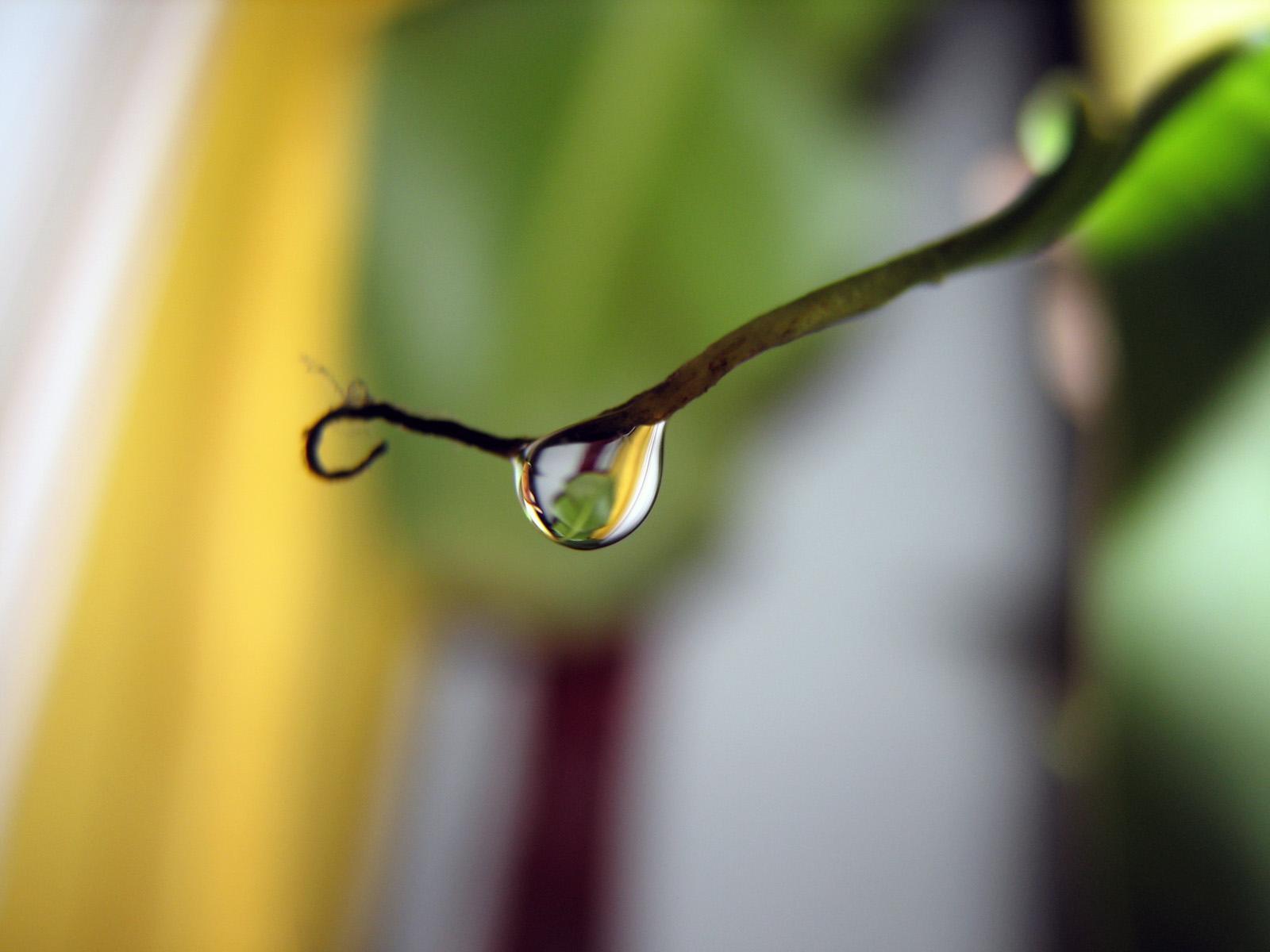 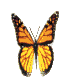